Soal dan Pembahasan Usaha dan Energi
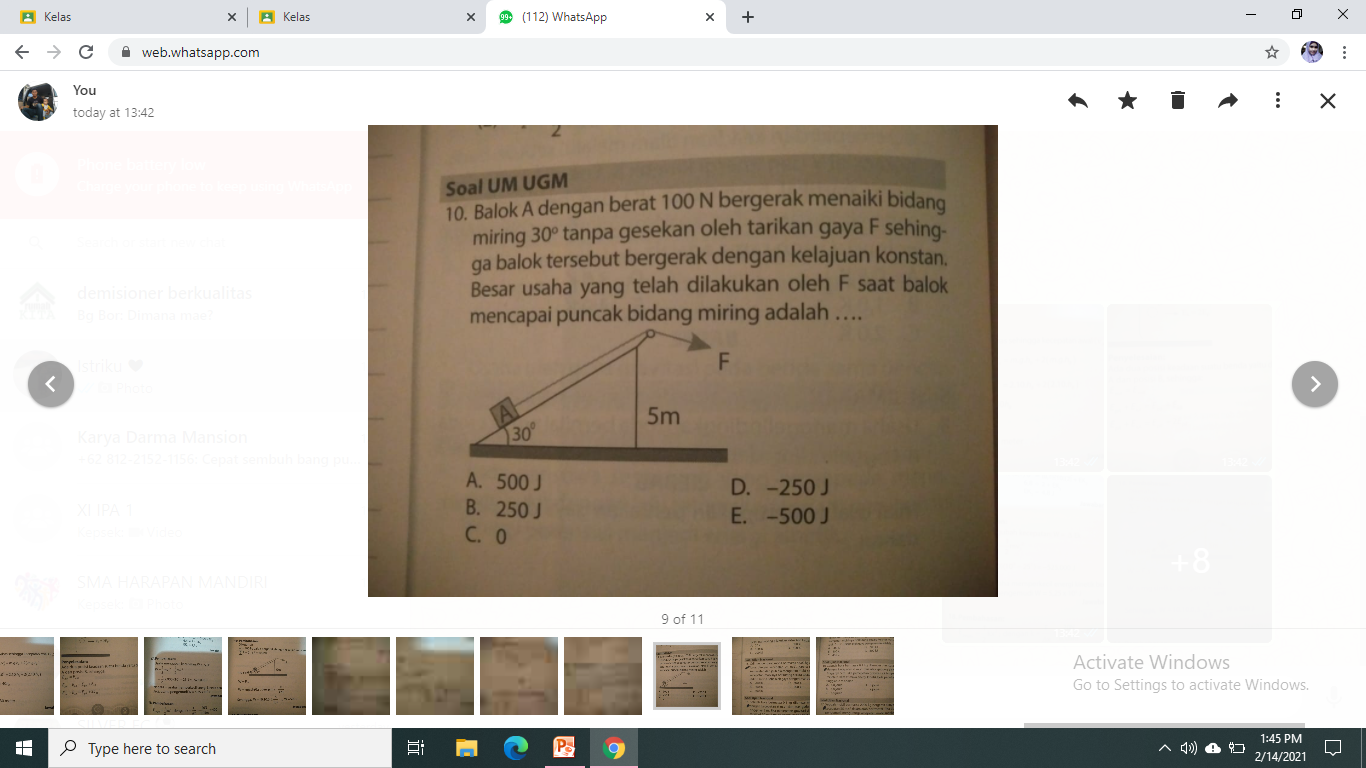 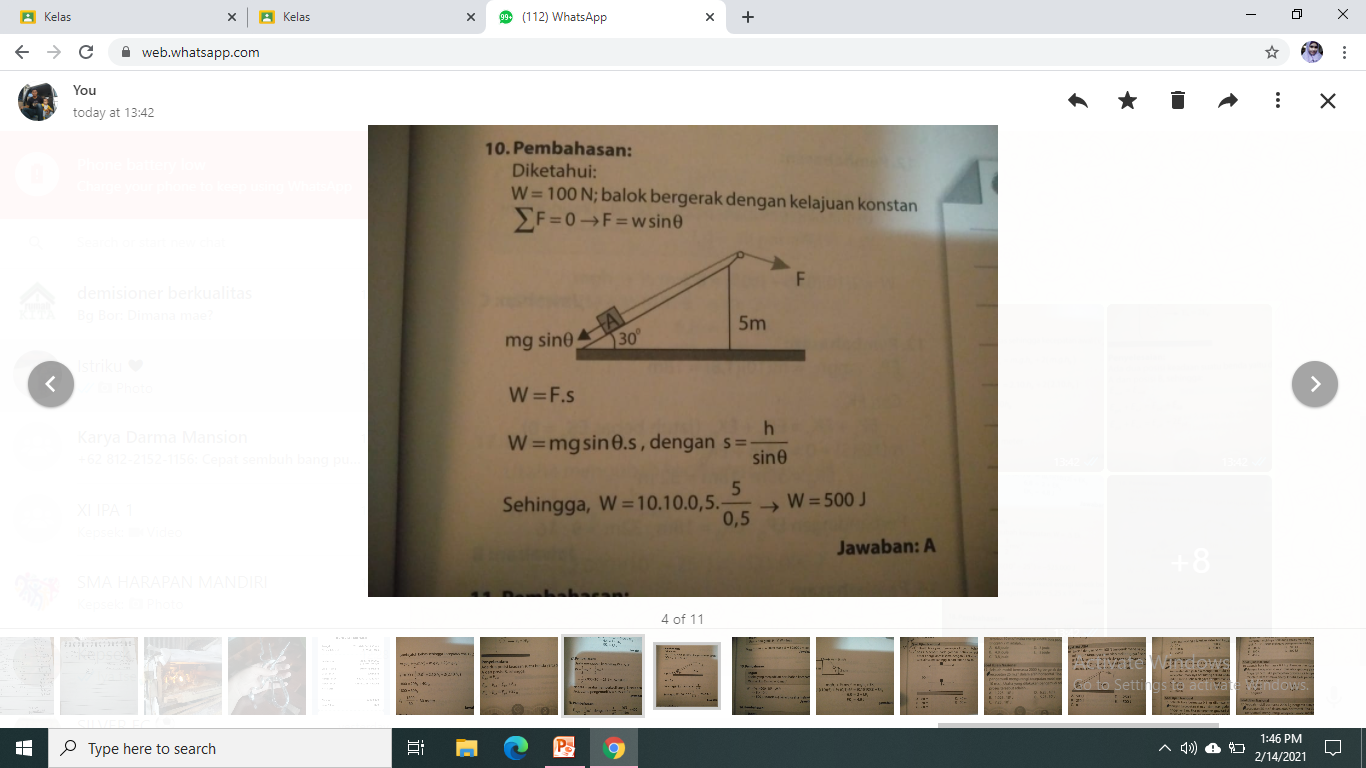 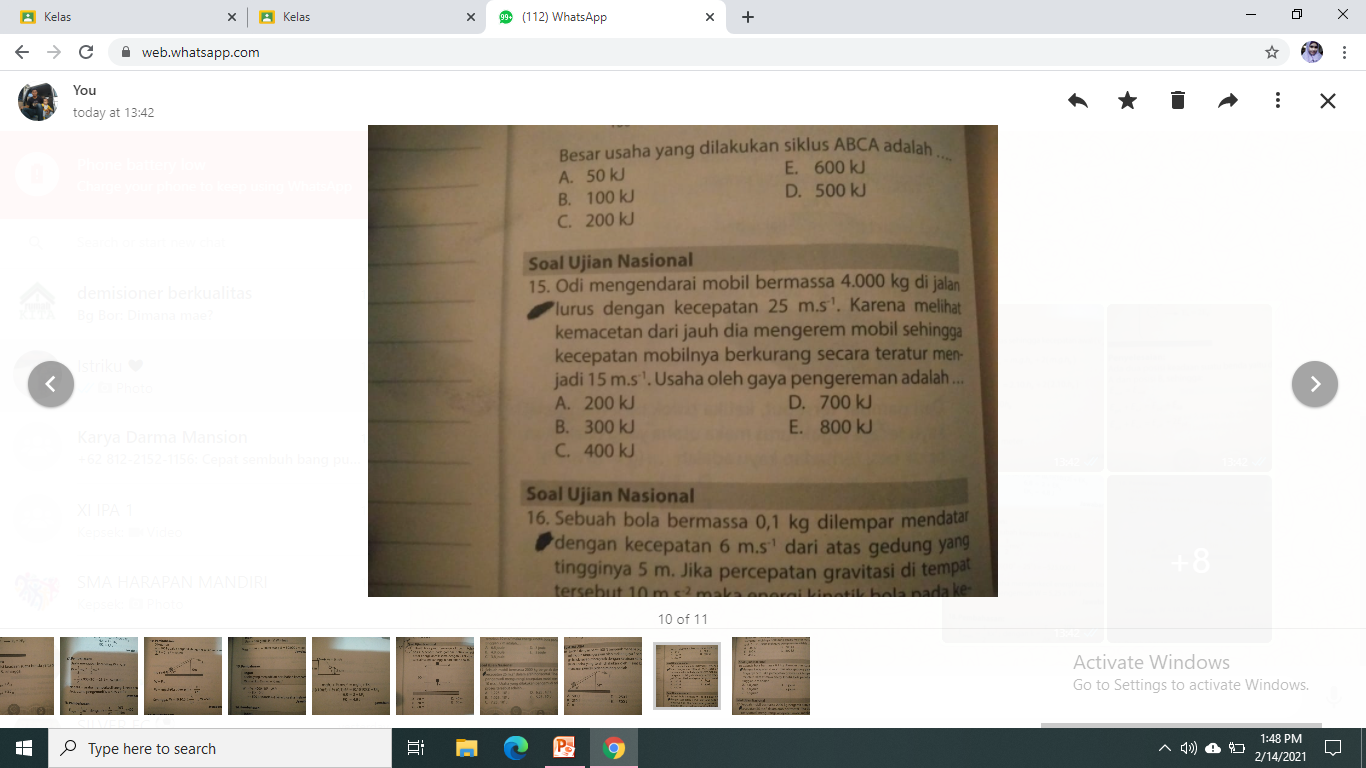 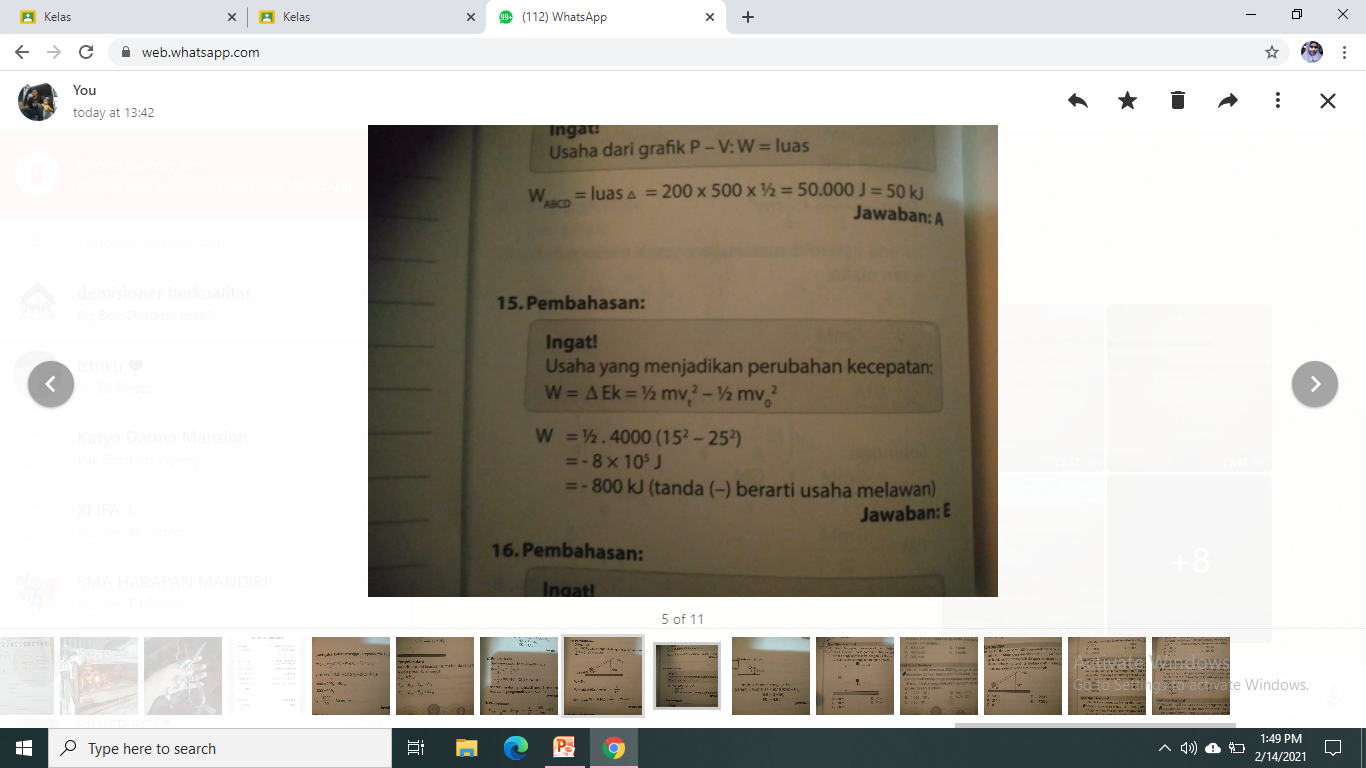 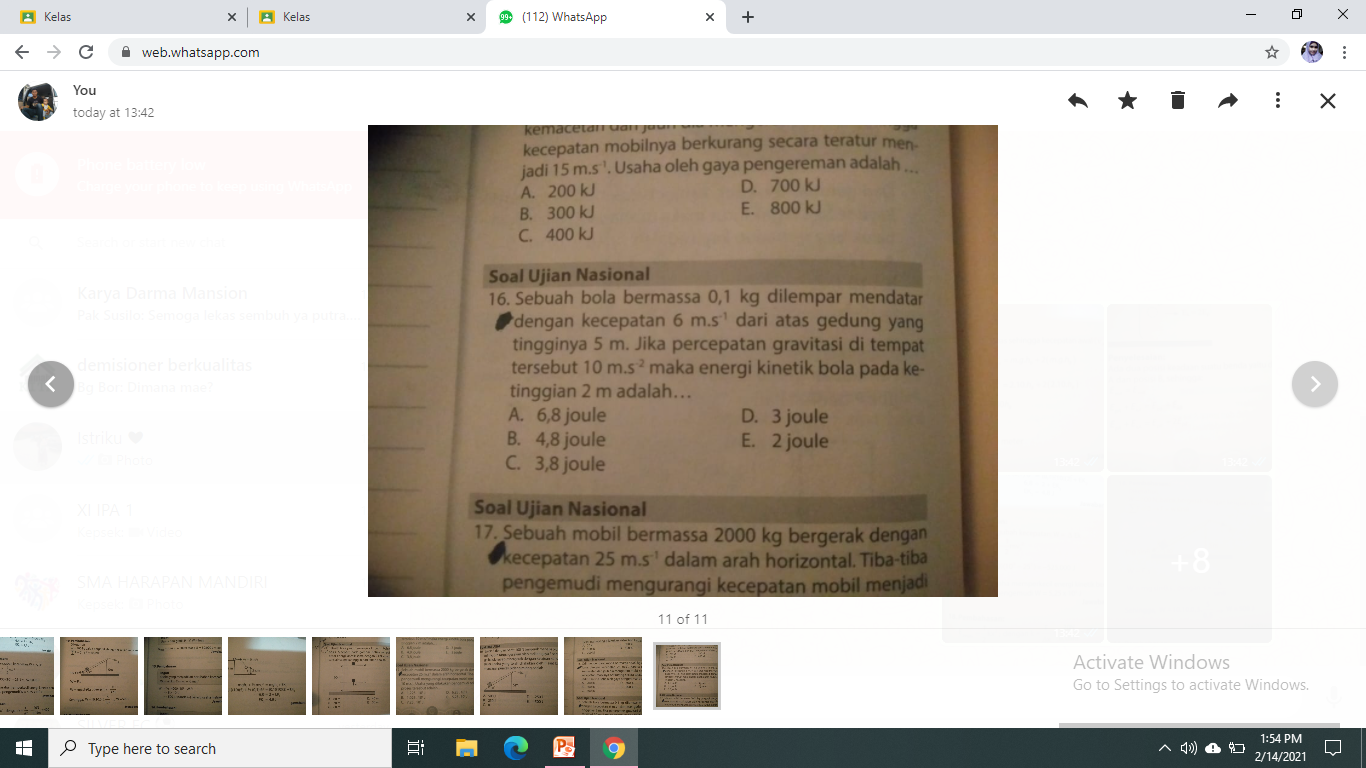 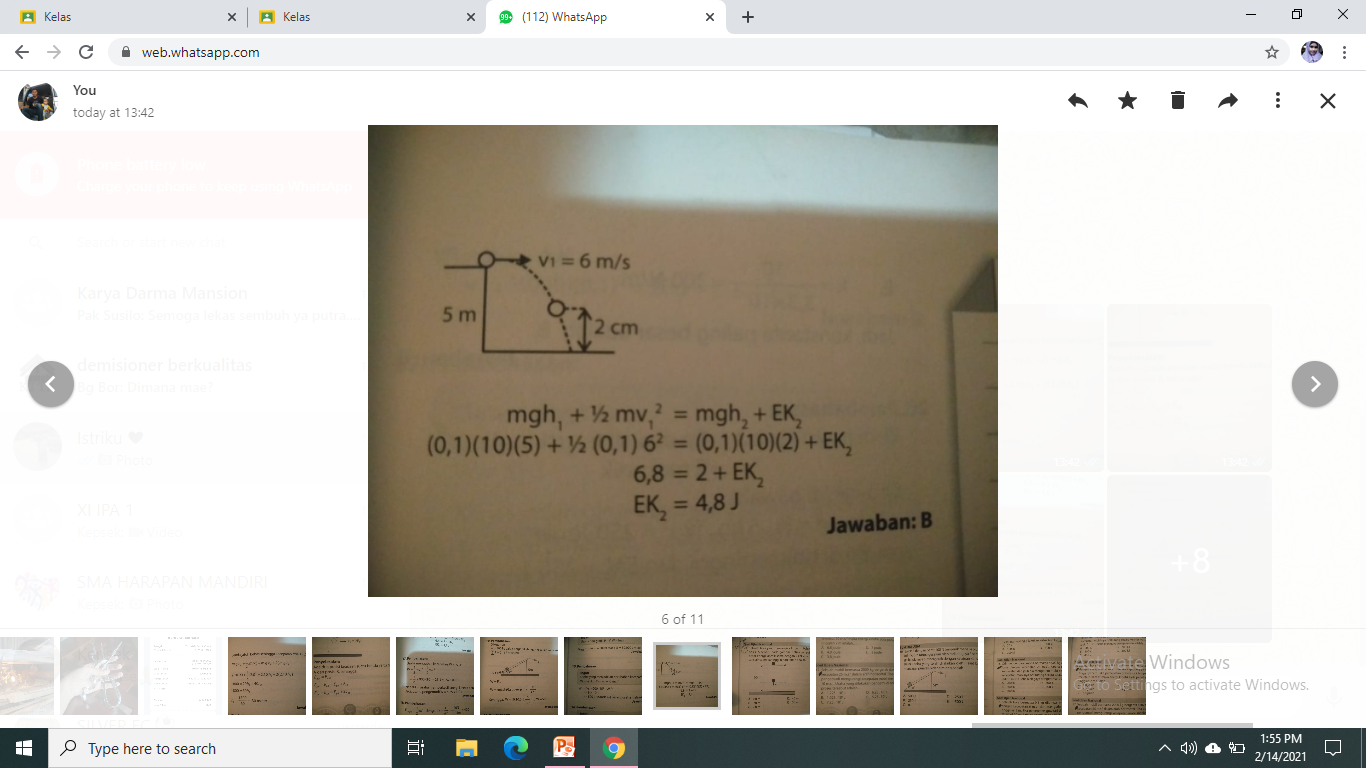 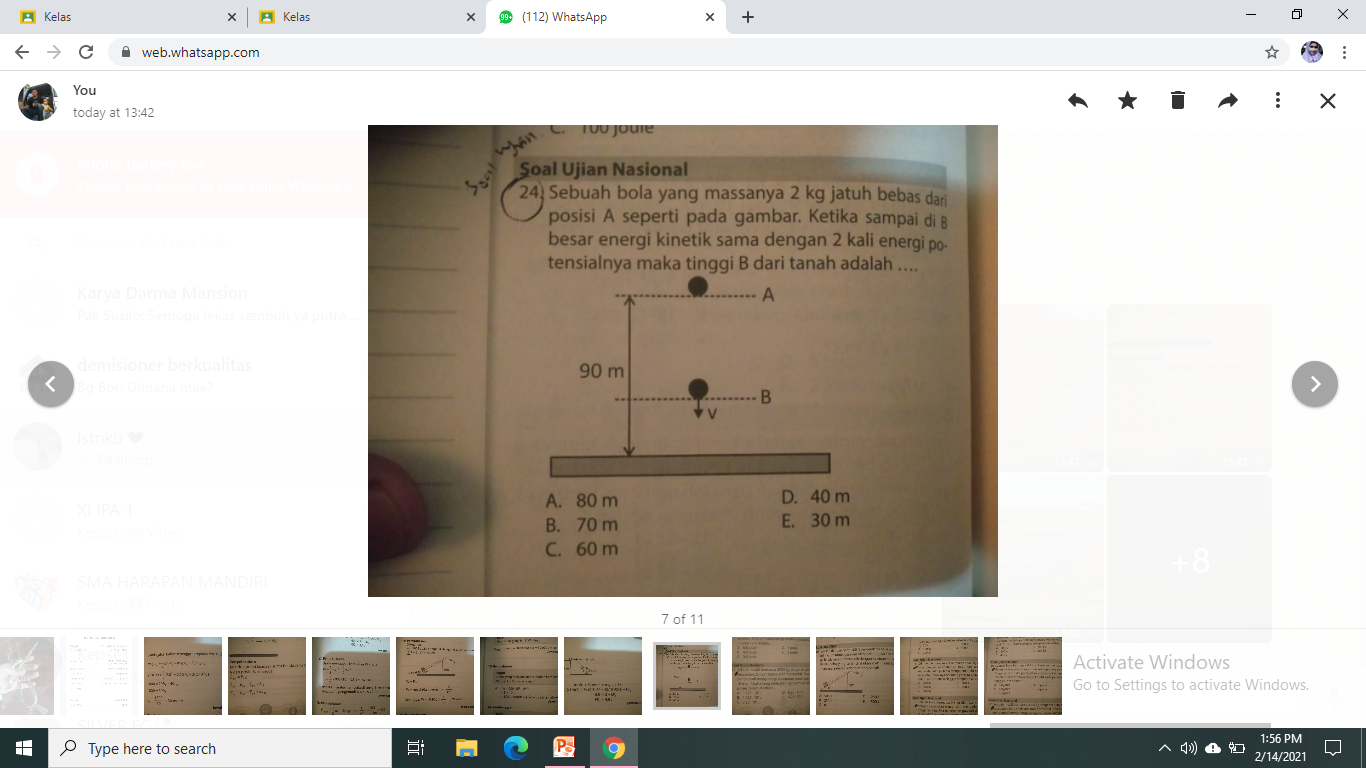 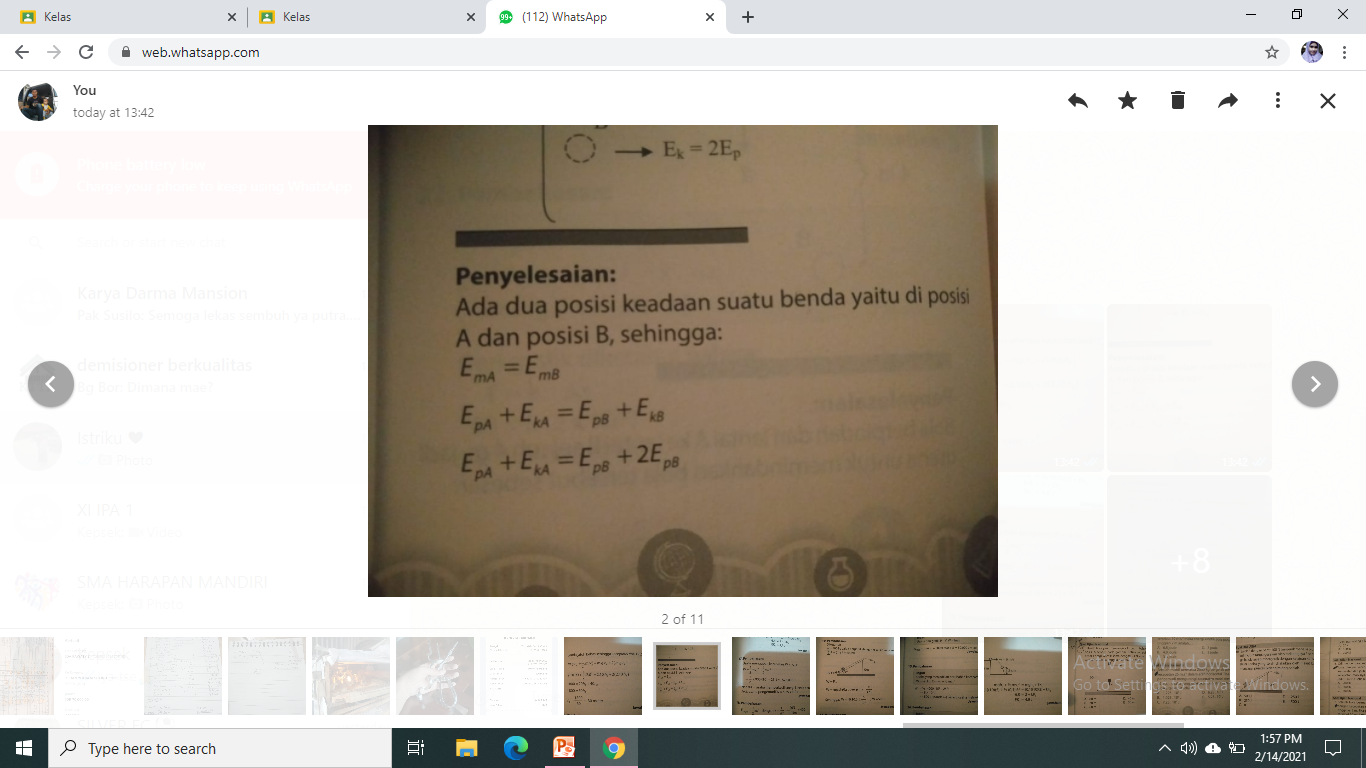 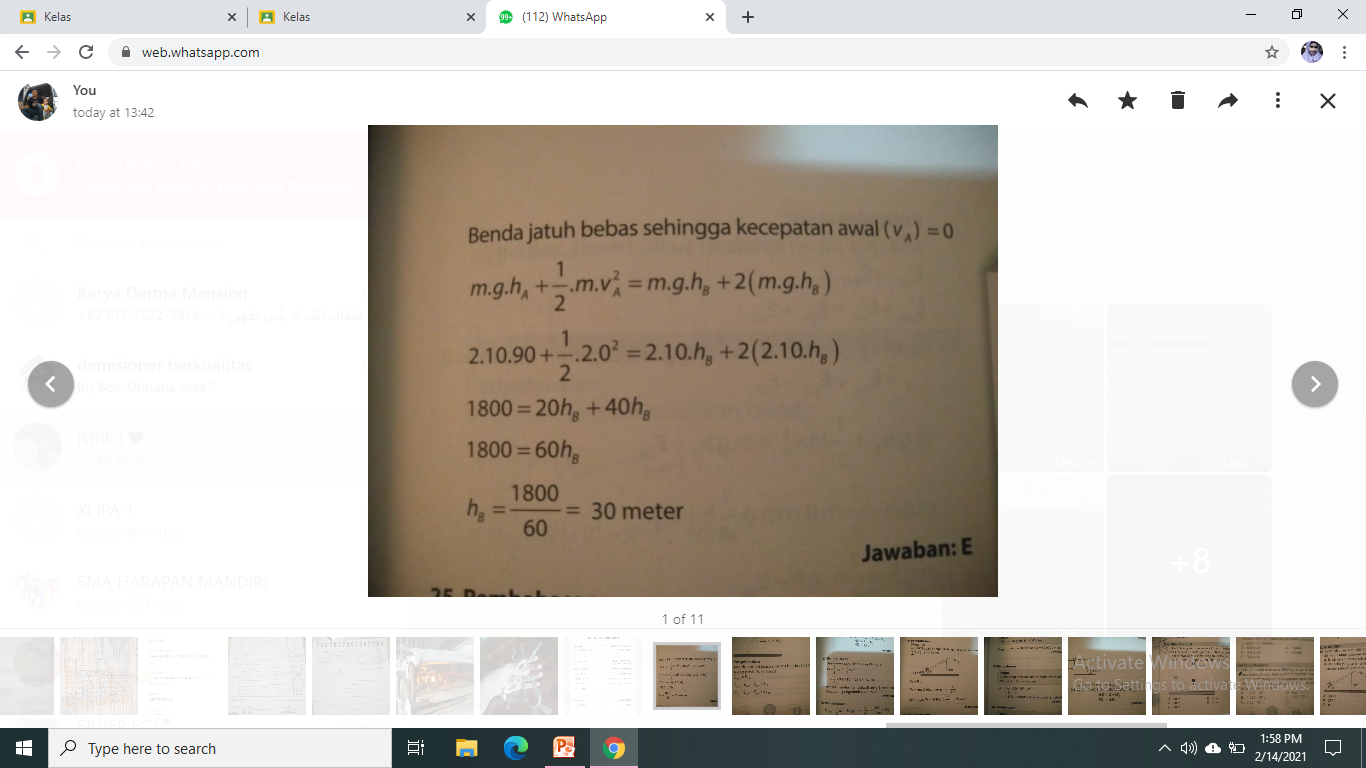